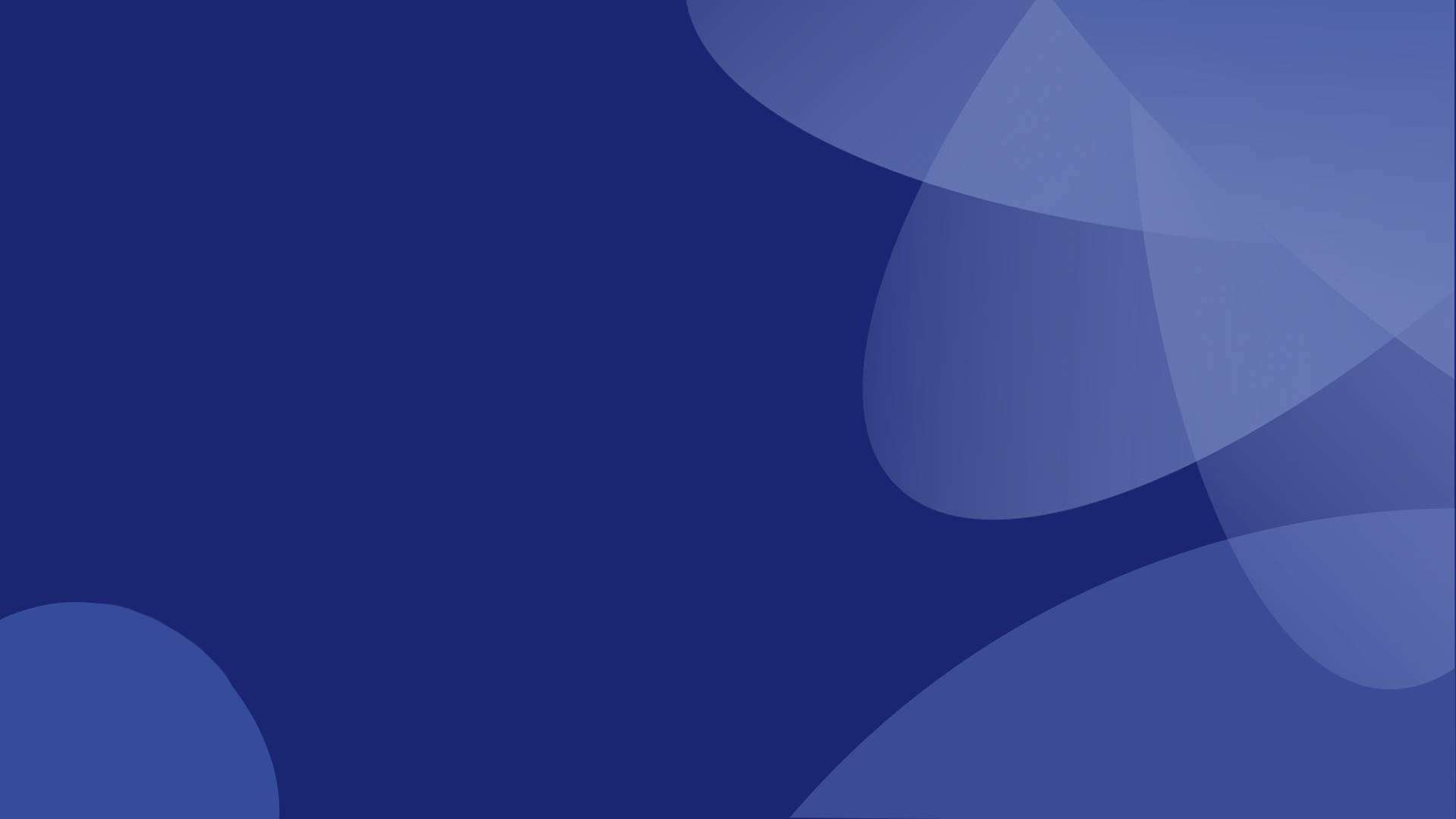 LOGO
SIMPLE
BUSINESS PLAN TEMPLATE
Be apply to invent a product or service
YOUR  NAME
LOGO
ADD YOUR TITLE
1
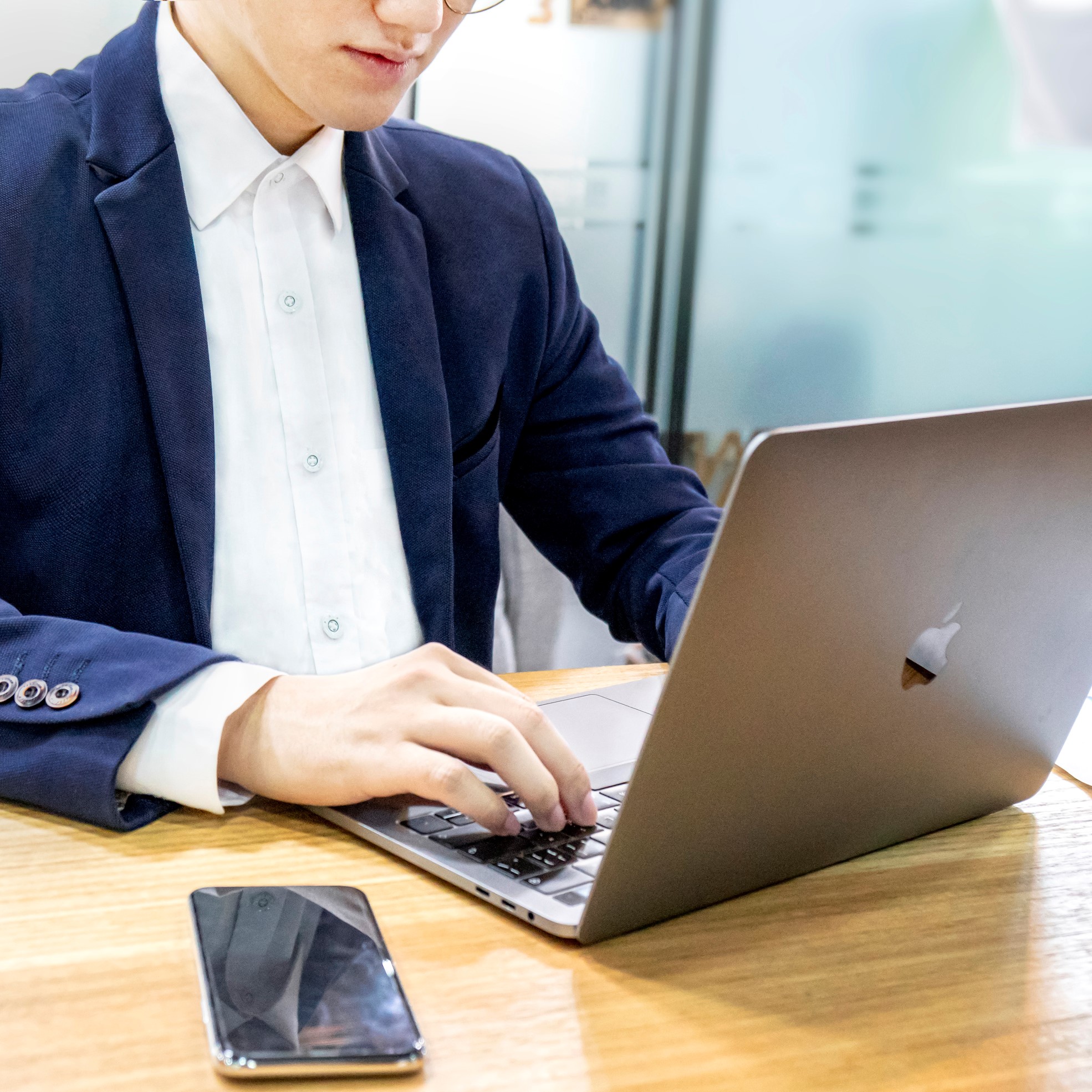 Please  Enter  The Title  of  This Page
ADD YOUR TITLE
2
Please  Enter  The Title  of  This Page
ADD YOUR TITLE
3
Please  Enter  The Title  of  This Page
ADD YOUR TITLE
CONTENTS
4
Please  Enter  The Title  of  This Page
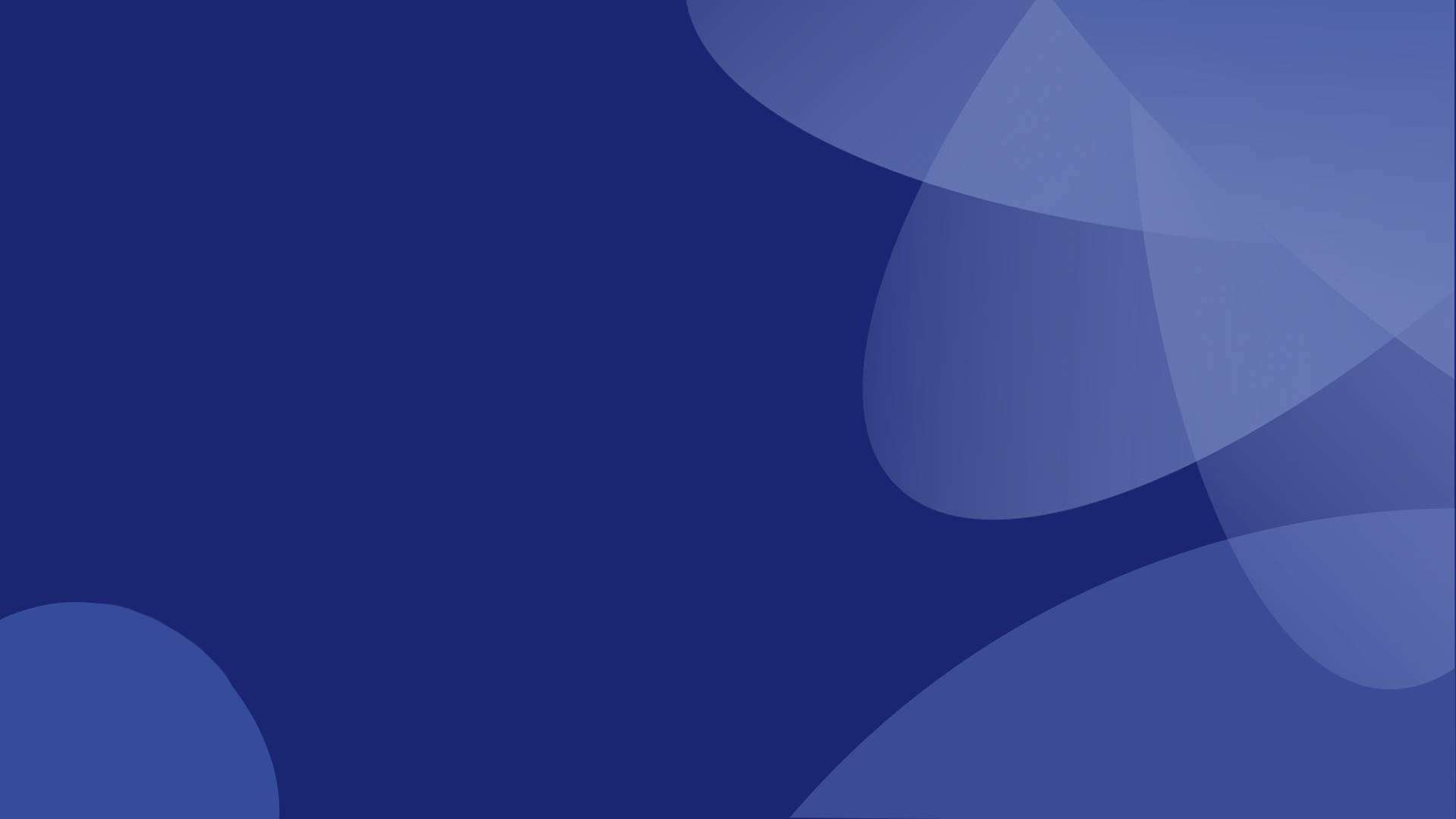 LOGO
ADD YOUR TITLE
01
AT LAST, IT USE THE COMPANY'S FINANCING PROJECT AS THE EXAMPLE TO SHOW HOW TO PREPARE AN PROJECT PLANNING BOOK FOR FINANCING.
ADD YOUR TITLE
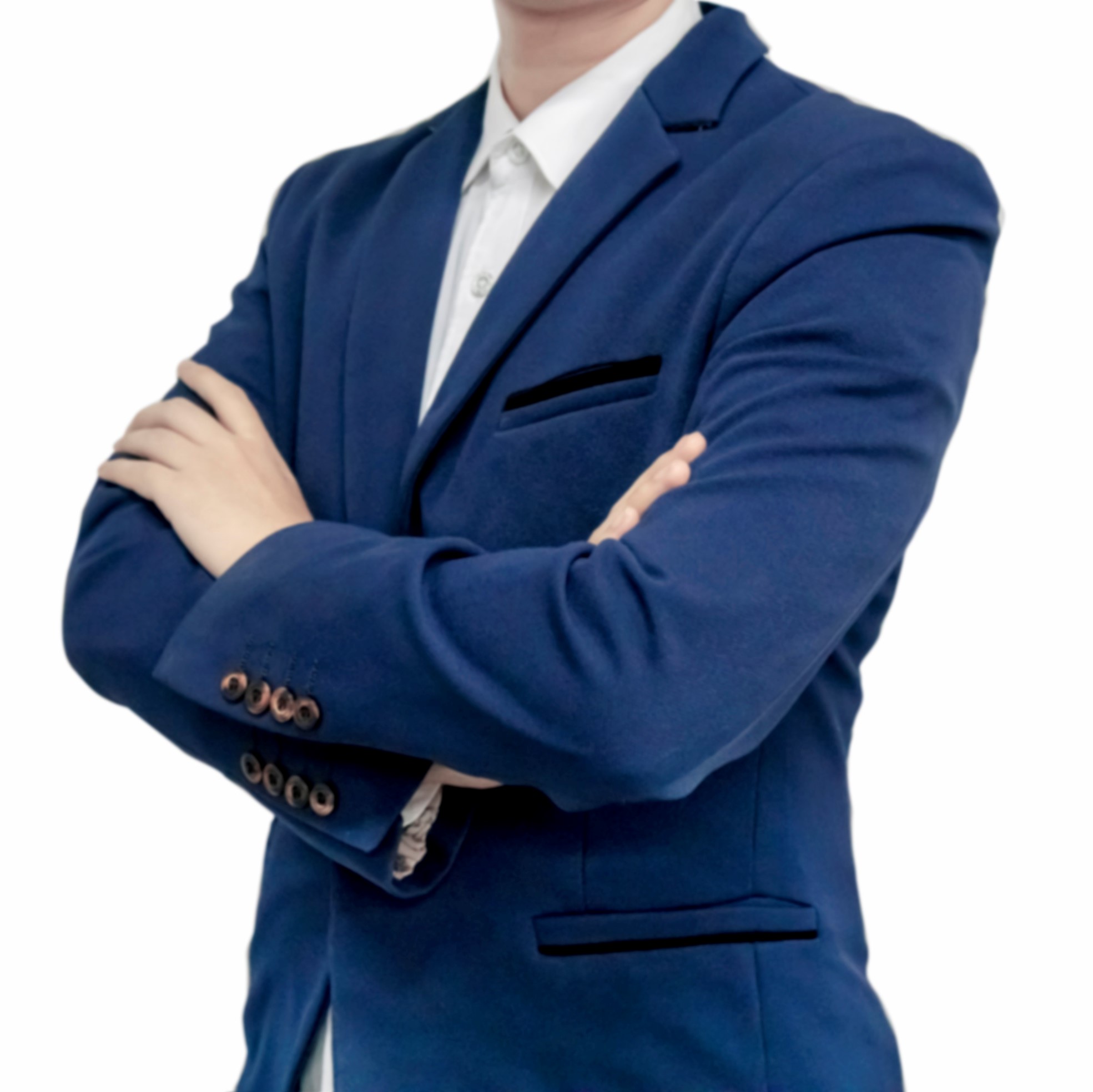 Add title text
Click here to add text content, such as keywords, some brief introductions, etc.

Click here to add text content, such as keywords, some brief introductions, etc.
Add text
Click here to add text content, such as keywords, some brief introductions, etc.……
ADD YOUR TITLE
Add subtitle
Add subtitle
Add text
Add text
Click here to add text content, such as keywords, some brief introductions, etc.
……
Click here to add text content, such as keywords, some brief introductions, etc.
……
[Speaker Notes: Template from: https://www.freeppt7.com/]
ADD YOUR TITLE
Add subtitle
Add subtitle
Add subtitle
Add subtitle
Add subtitle
Click here to add content, content to match the title. 
......
Click here to add content, content to match the title. 
......
Click here to add content, content to match the title. 
......
Click here to add content, content to match the title. 
......
Click here to add content, content to match the title. 
......
ADD YOUR TITLE
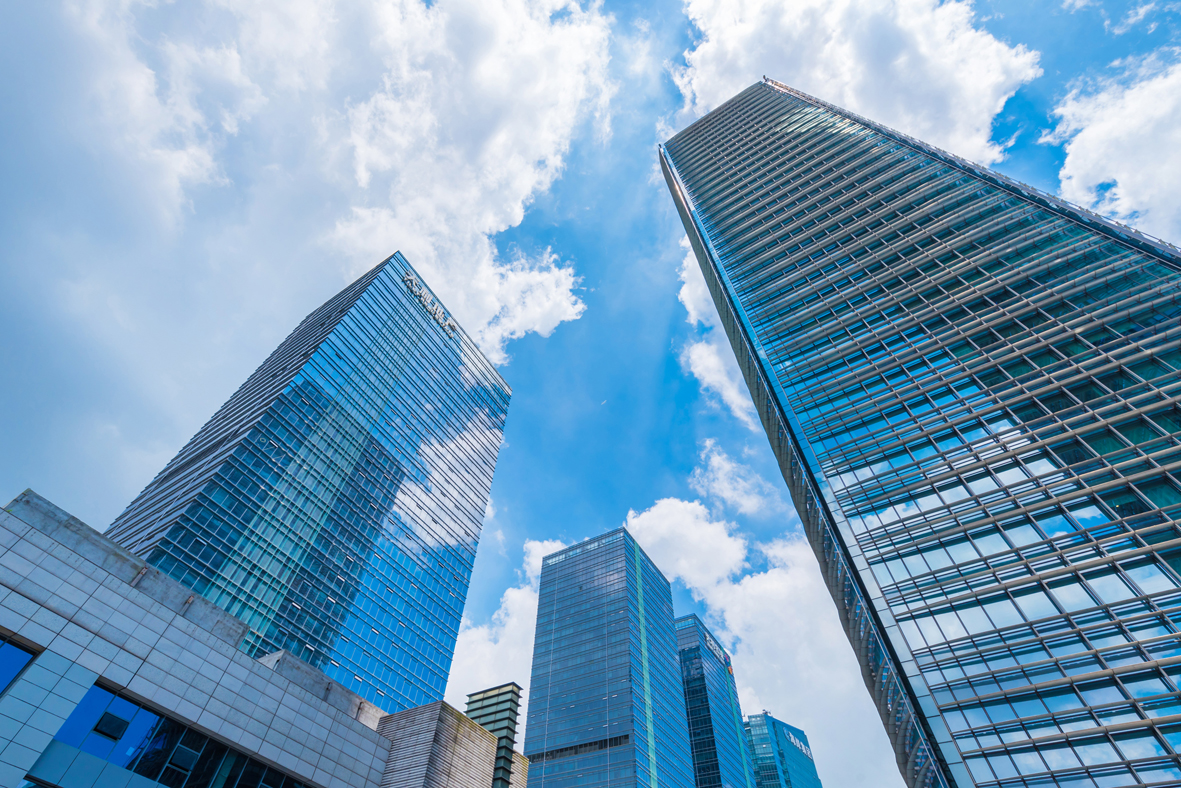 Click here to add text content, such as keywords, some brief introductions, etc.......
Click here to add text content, such as keywords, some brief introductions, etc.......
Click here to add text content, such as keywords, some brief introductions, etc.......
01
02
03
ADD YOUR TITLE
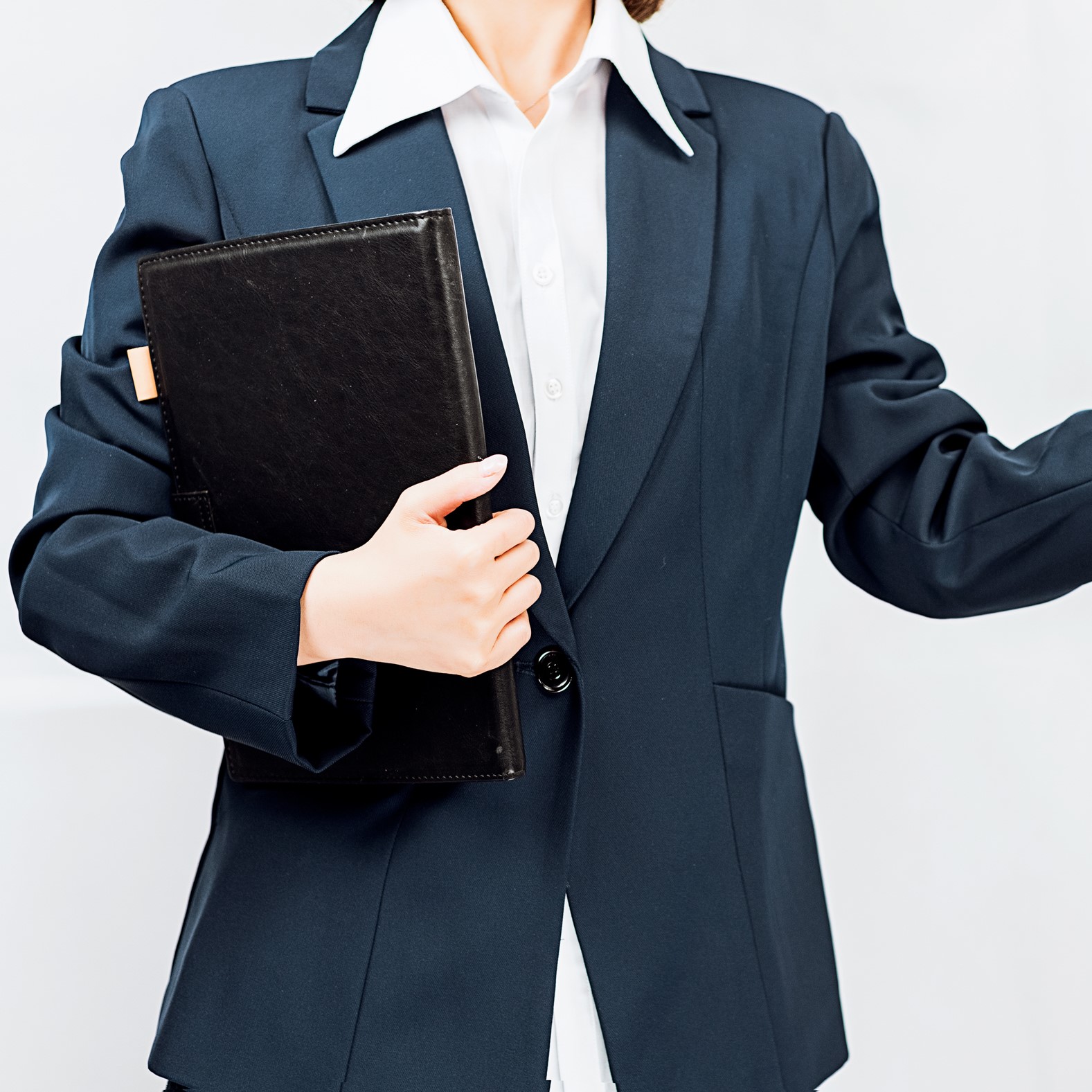 Add subtitle
Add subtitle
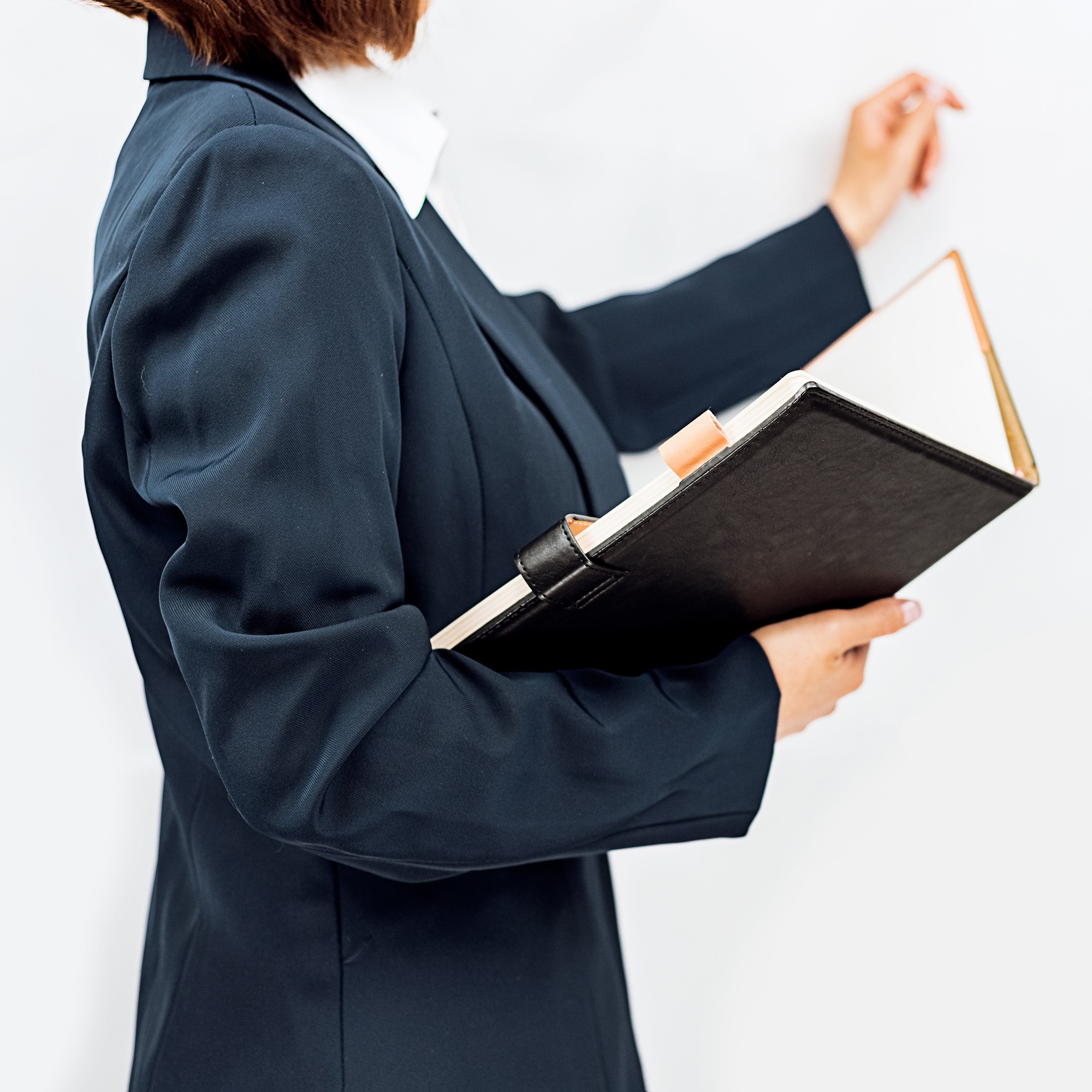 Click here to add content, content to match the title. 
......
Click here to add content, content to match the title. 
......
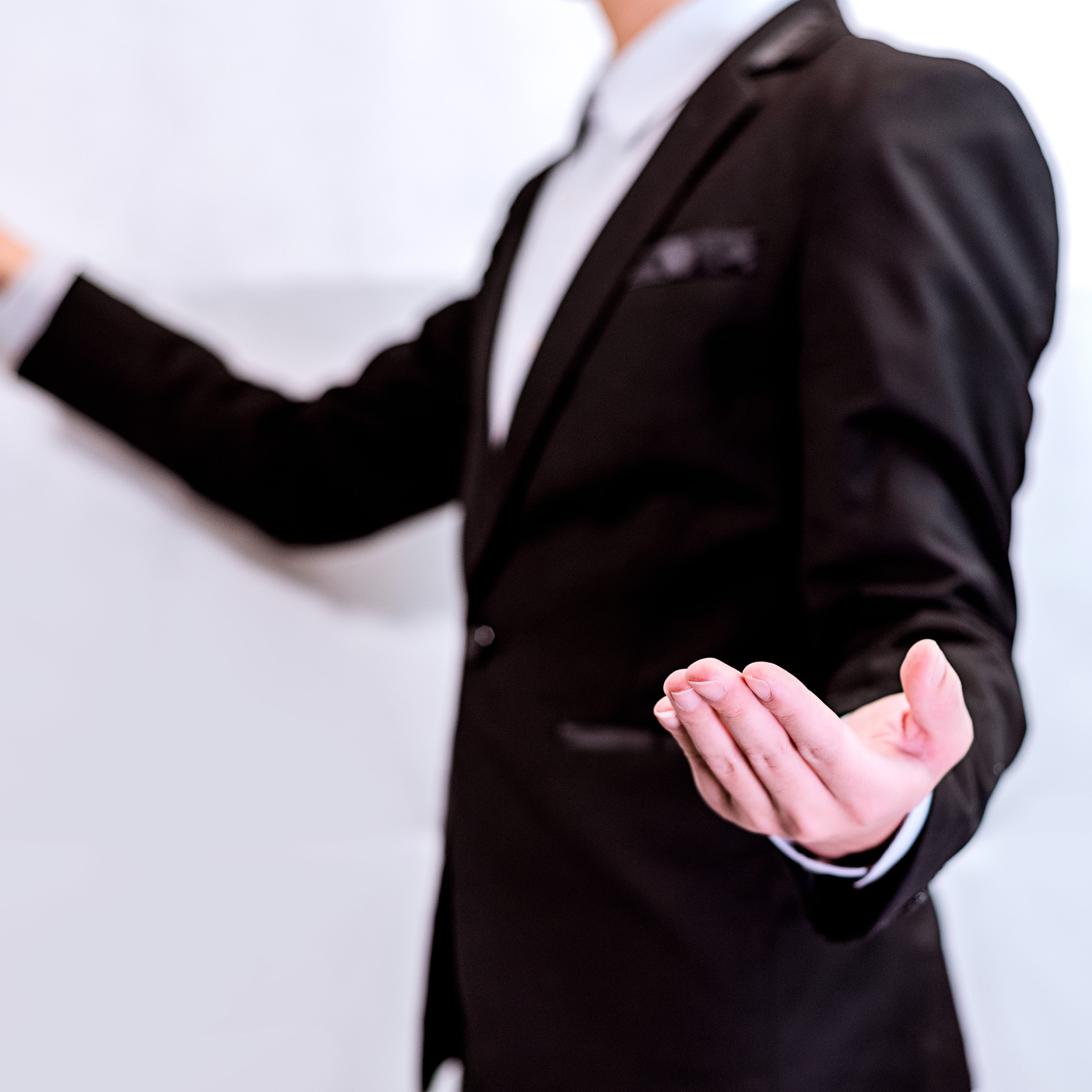 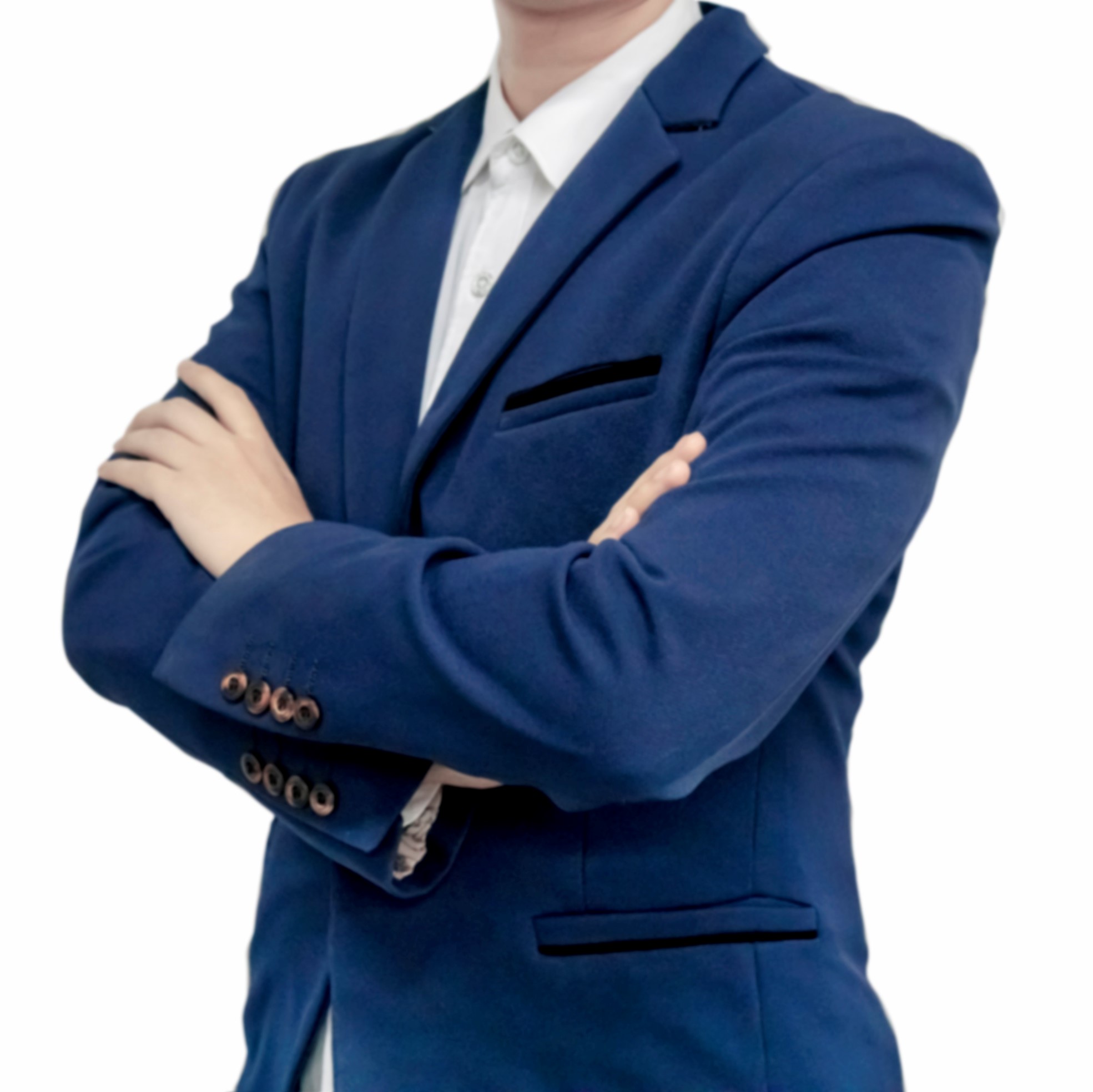 Add subtitle
Add subtitle
Click here to add content, content to match the title. 
......
Click here to add content, content to match the title. 
......
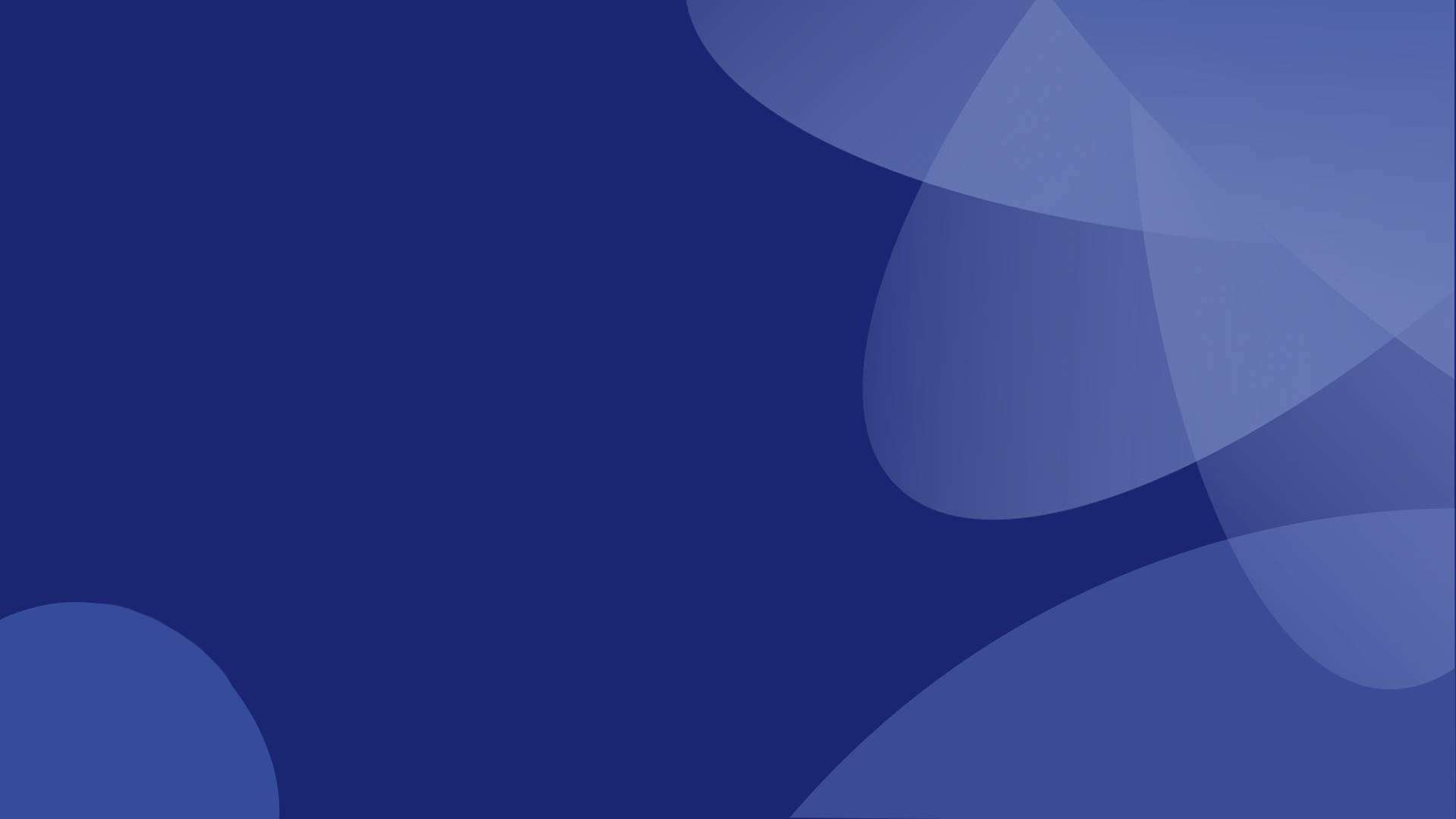 LOGO
ADD YOUR TITLE
02
AT LAST, IT USE THE COMPANY'S FINANCING PROJECT AS THE EXAMPLE TO SHOW HOW TO PREPARE AN PROJECT PLANNING BOOK FOR FINANCING.
ADD YOUR TITLE
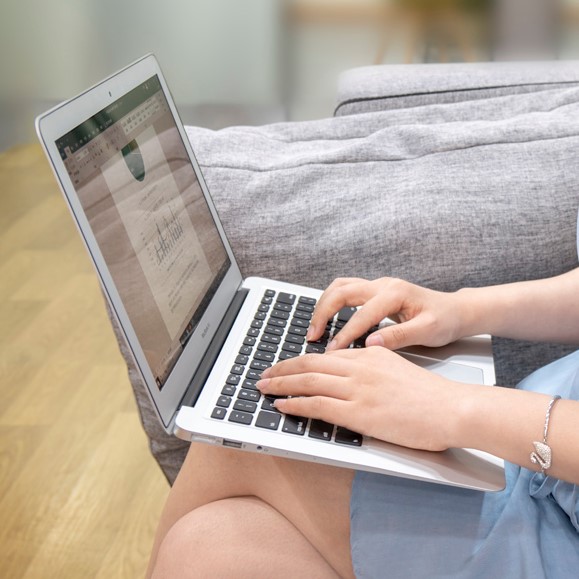 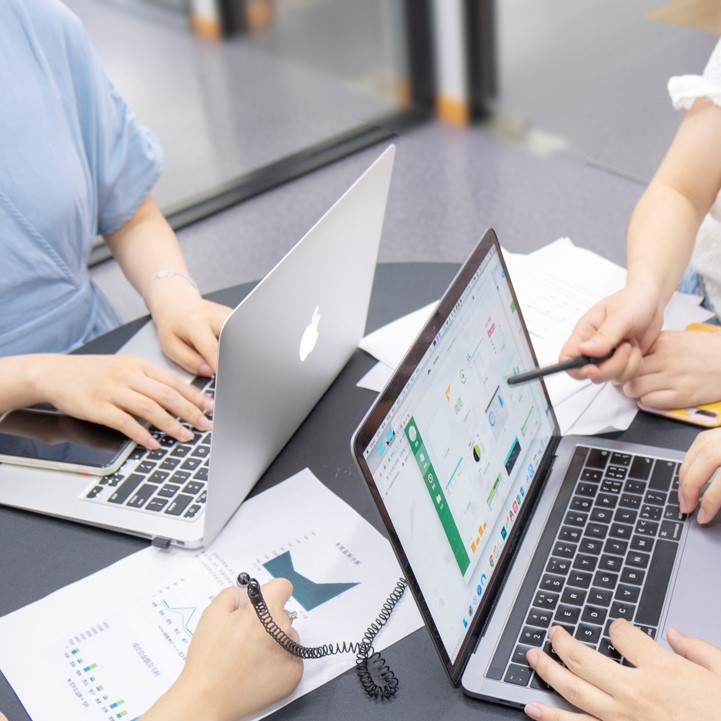 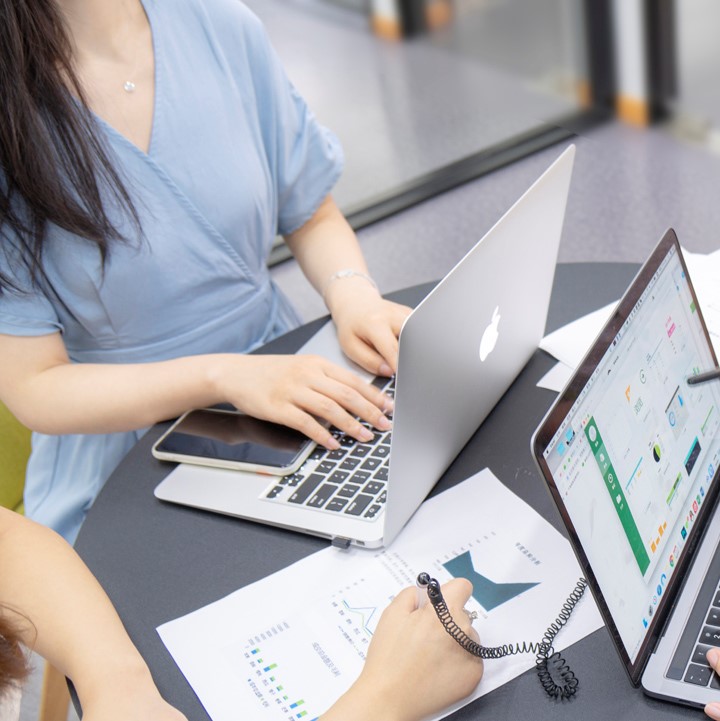 Add subtitle
Add subtitle
Add subtitle
Click here to add text content, such as keywords, some brief introductions, etc.
……
Click here to add text content, such as keywords, some brief introductions, etc.
……
Click here to add text content, such as keywords, some brief introductions, etc.
……
ADD YOUR TITLE
S
W
O
T
Add subtitle
Add subtitle
Add subtitle
Add subtitle
Click here to add content, content to match the title. 
……
Click here to add content, content to match the title. 
……
Click here to add content, content to match the title. 
……
Click here to add content, content to match the title. 
……
ADD YOUR TITLE
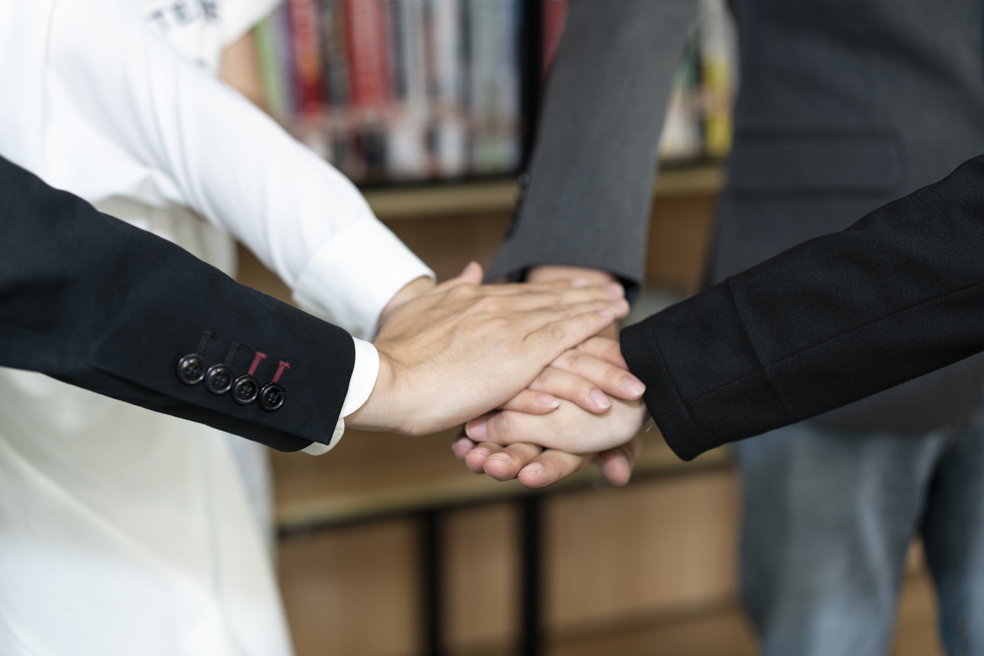 Add subtitle
Add subtitle
Click here to add text content, such as keywords, some brief introductions, etc.
Click here to add text content, such as keywords, some brief introductions, etc.
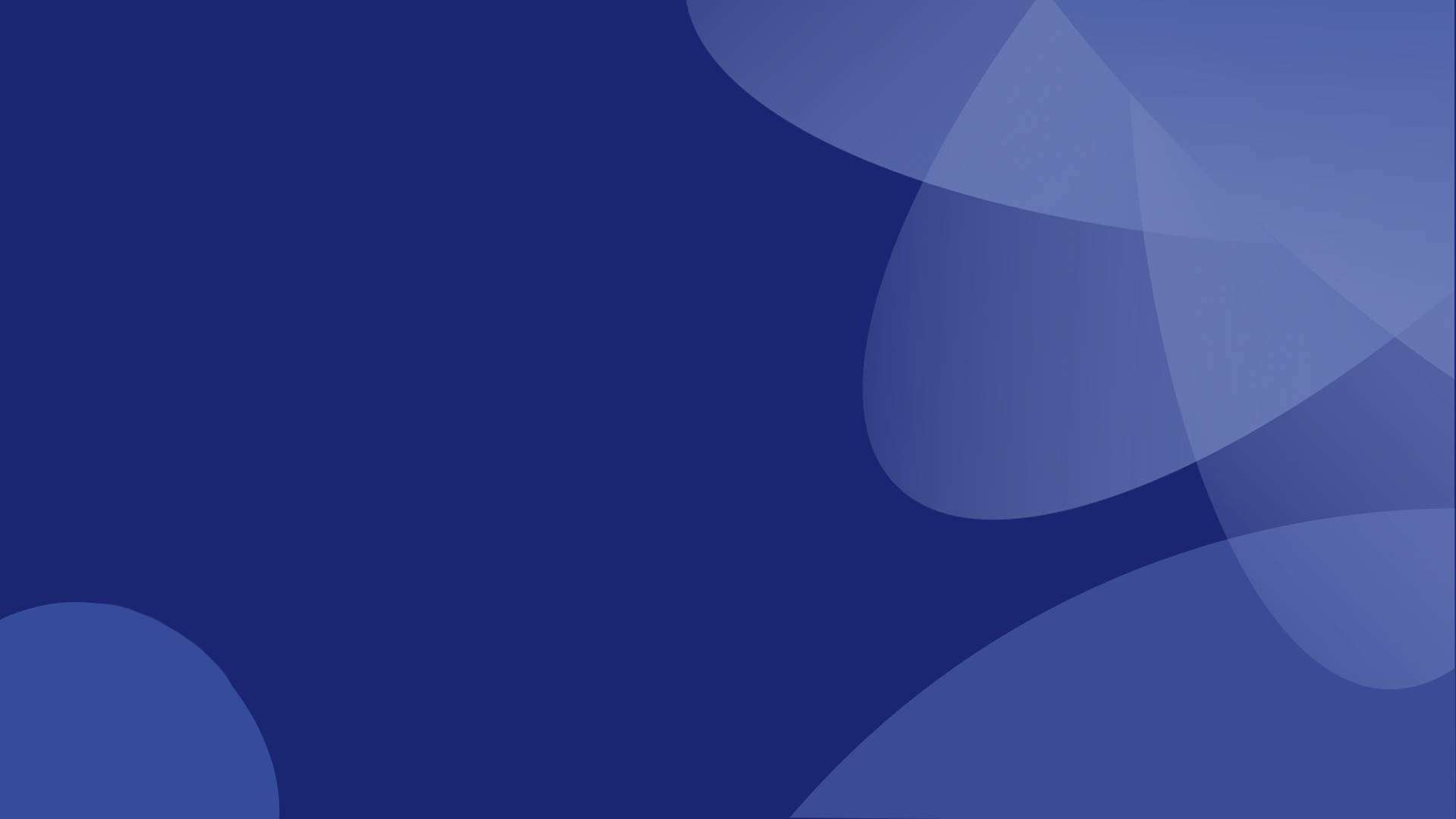 LOGO
ADD YOUR TITLE
03
AT LAST, IT USE THE COMPANY'S FINANCING PROJECT AS THE EXAMPLE TO SHOW HOW TO PREPARE AN PROJECT PLANNING BOOK FOR FINANCING.
ADD YOUR TITLE
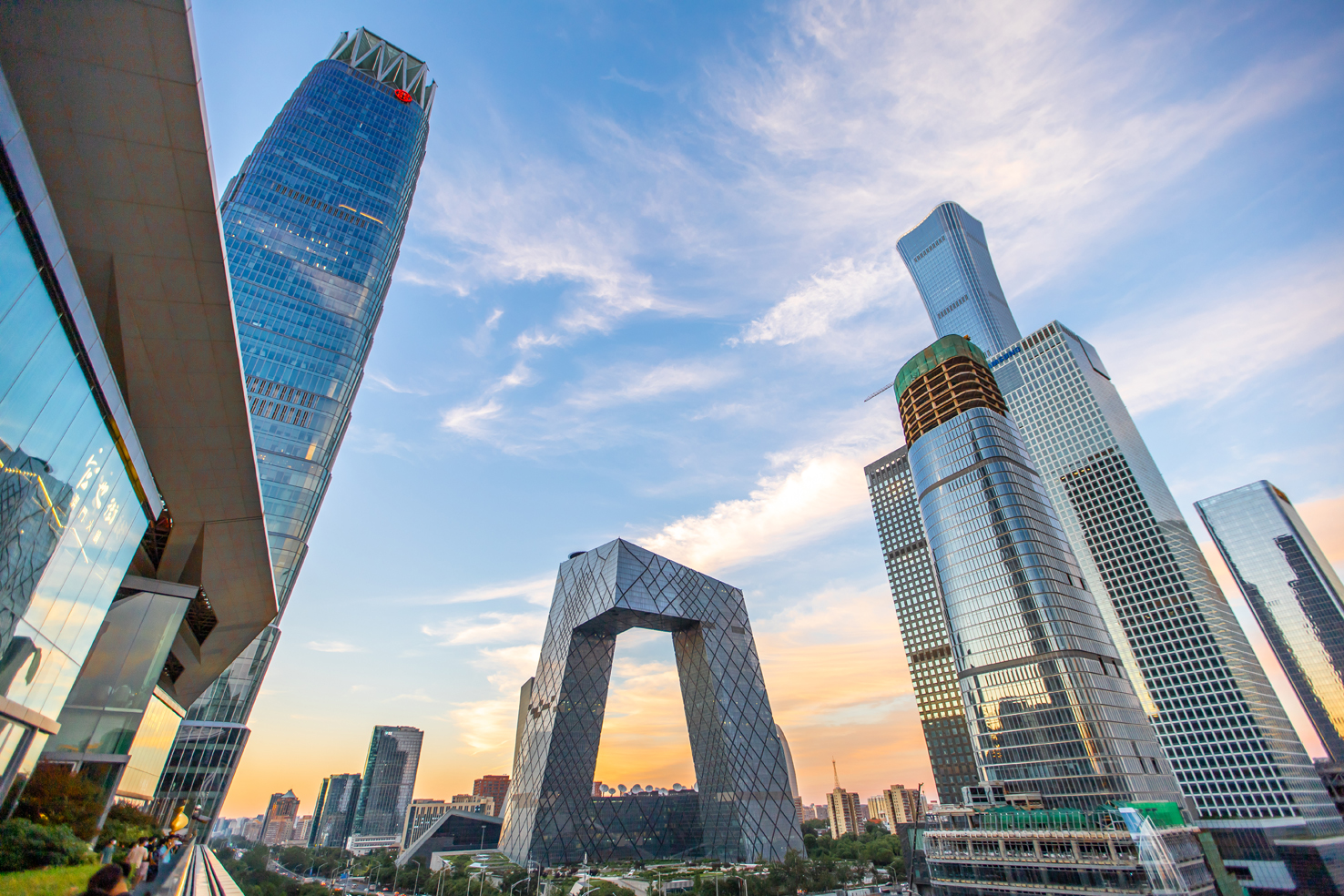 Add subtitle
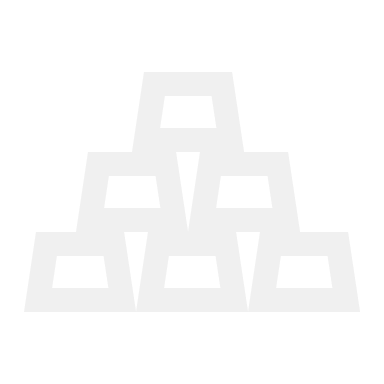 Click here to add text content, such as keywords, some brief introductions, etc.
……
Add subtitle
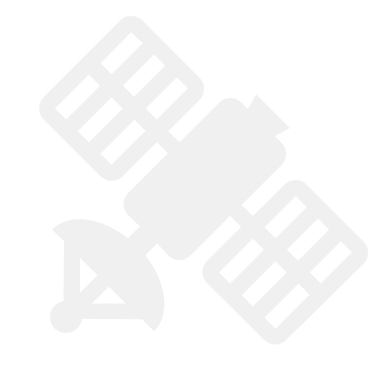 Click here to add text content, such as keywords, some brief introductions, etc.
……
[Speaker Notes: Template from: https://www.freeppt7.com/]
ADD YOUR TITLE
Add subtitle
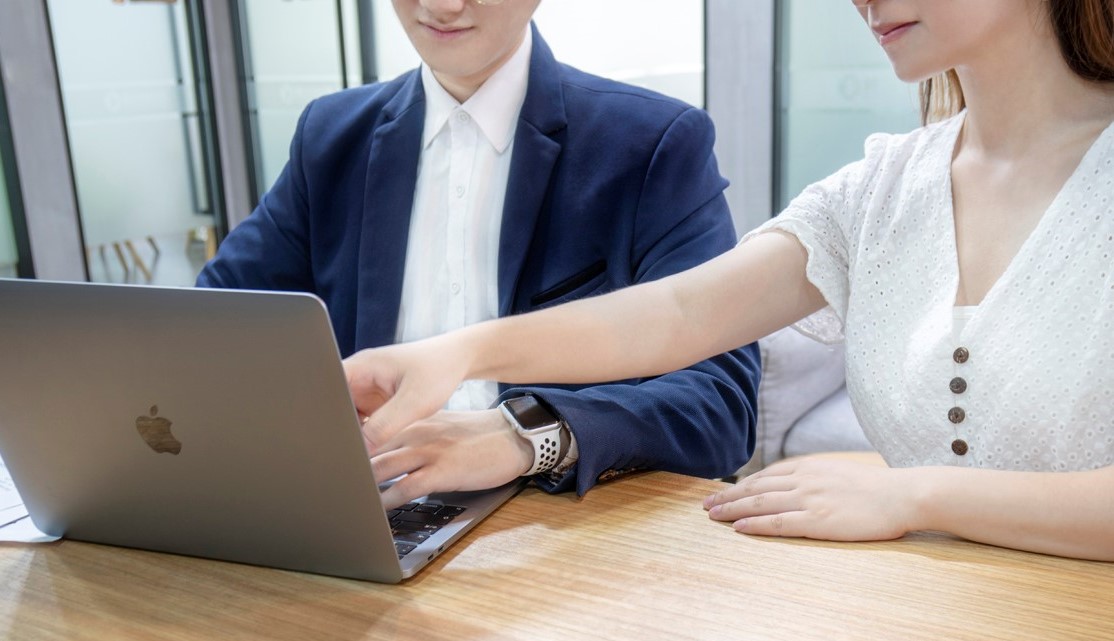 We provide professional-quality free PowerPoint templates to help you with your business presentations - freeppt7.com
20XX
We provide professional-quality free PowerPoint templates to help you with your business presentations - freeppt7.com
ADD YOUR TITLE
Add title text
We provide professional-quality free PowerPoint templates to help you with your business presentations - freeppt7.com
Add title text
We provide professional-quality free PowerPoint templates to help you with your business presentations - freeppt7.com
ADD YOUR TITLE
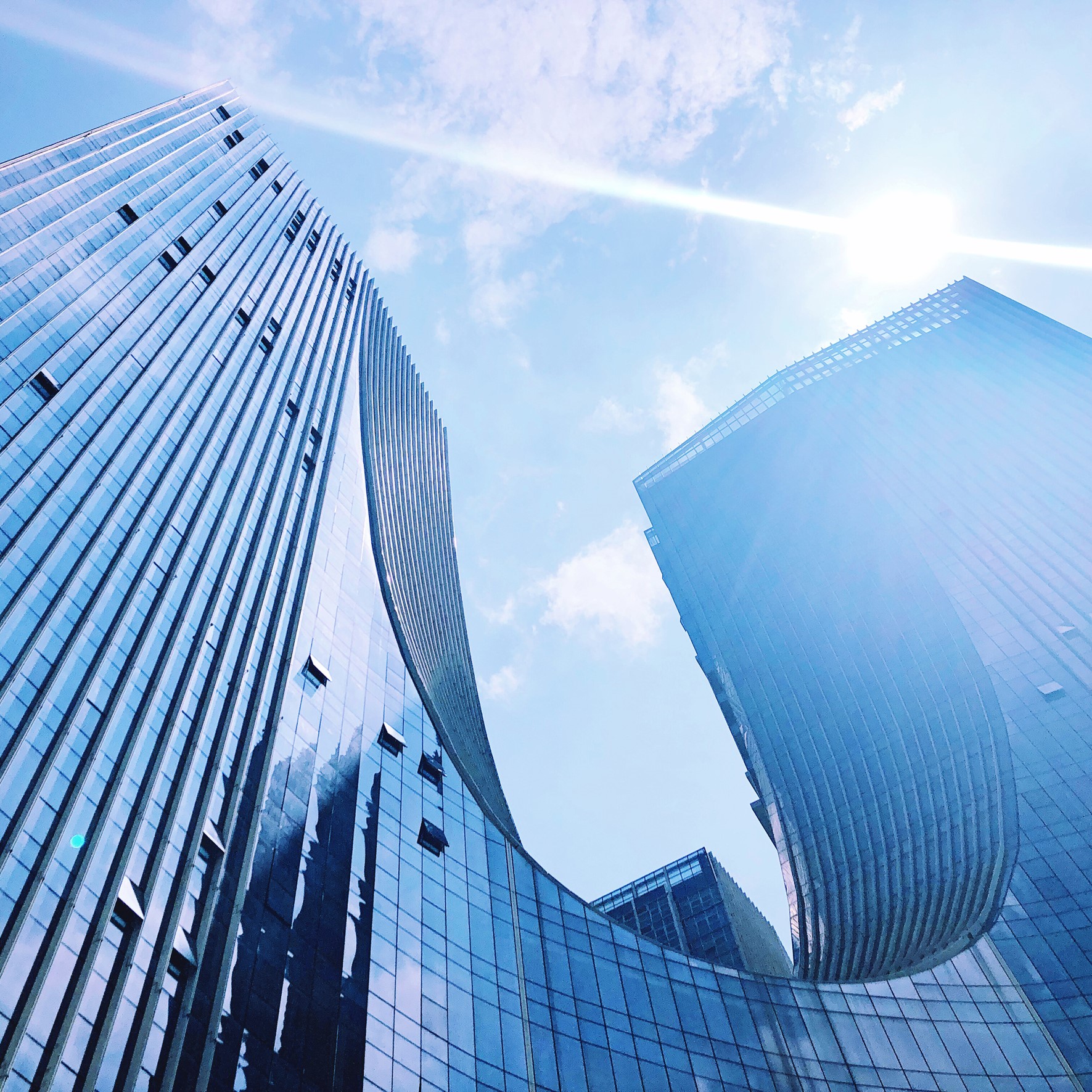 Add subtitle
Add subtitle
keyword
Click here to add text content, such as keywords, some brief introductions, etc.
……
Click here to add text content, such as keywords, some brief introductions, etc.
……
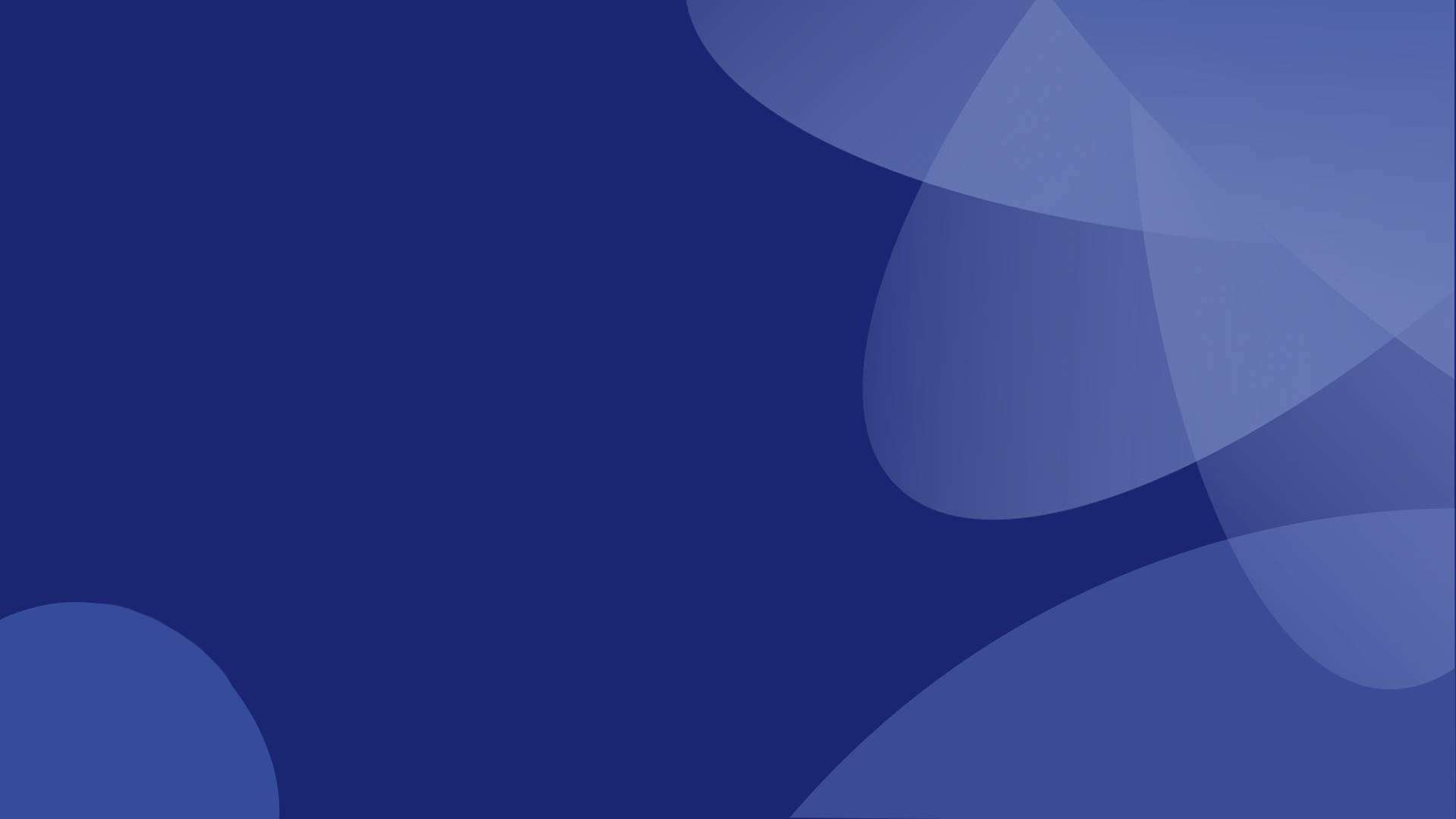 LOGO
ADD YOUR TITLE
04
AT LAST, IT USE THE COMPANY'S FINANCING PROJECT AS THE EXAMPLE TO SHOW HOW TO PREPARE AN PROJECT PLANNING BOOK FOR FINANCING.
ADD YOUR TITLE
Add subtitle
Department
Department
Department
Department
Department
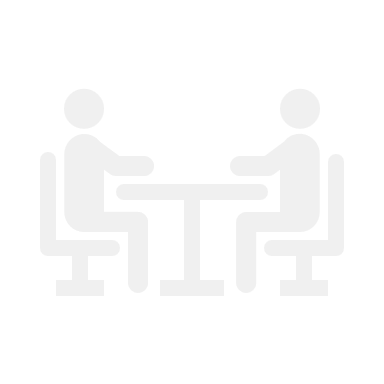 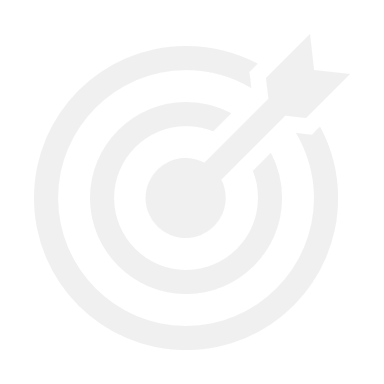 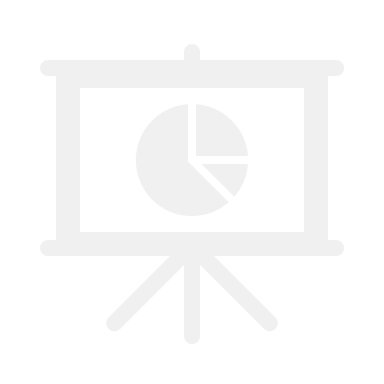 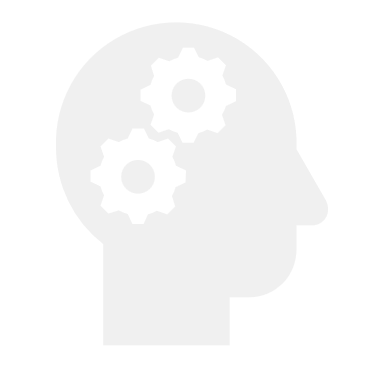 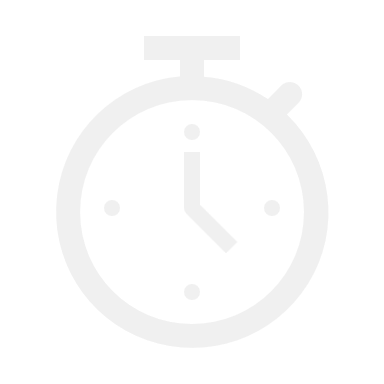 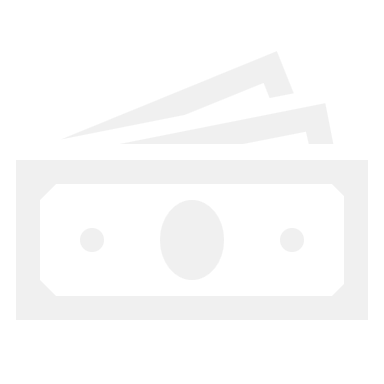 Add subtitle
Add subtitle
Add subtitle
Add subtitle
Add subtitle
Click here to add content, content to match the title. 
......
Click here to add content, content to match the title. 
......
Click here to add content, content to match the title. 
......
Click here to add content, content to match the title. 
......
Click here to add content, content to match the title. 
......
ADD YOUR TITLE
Add subtitle text
……
Add subtitle text
……
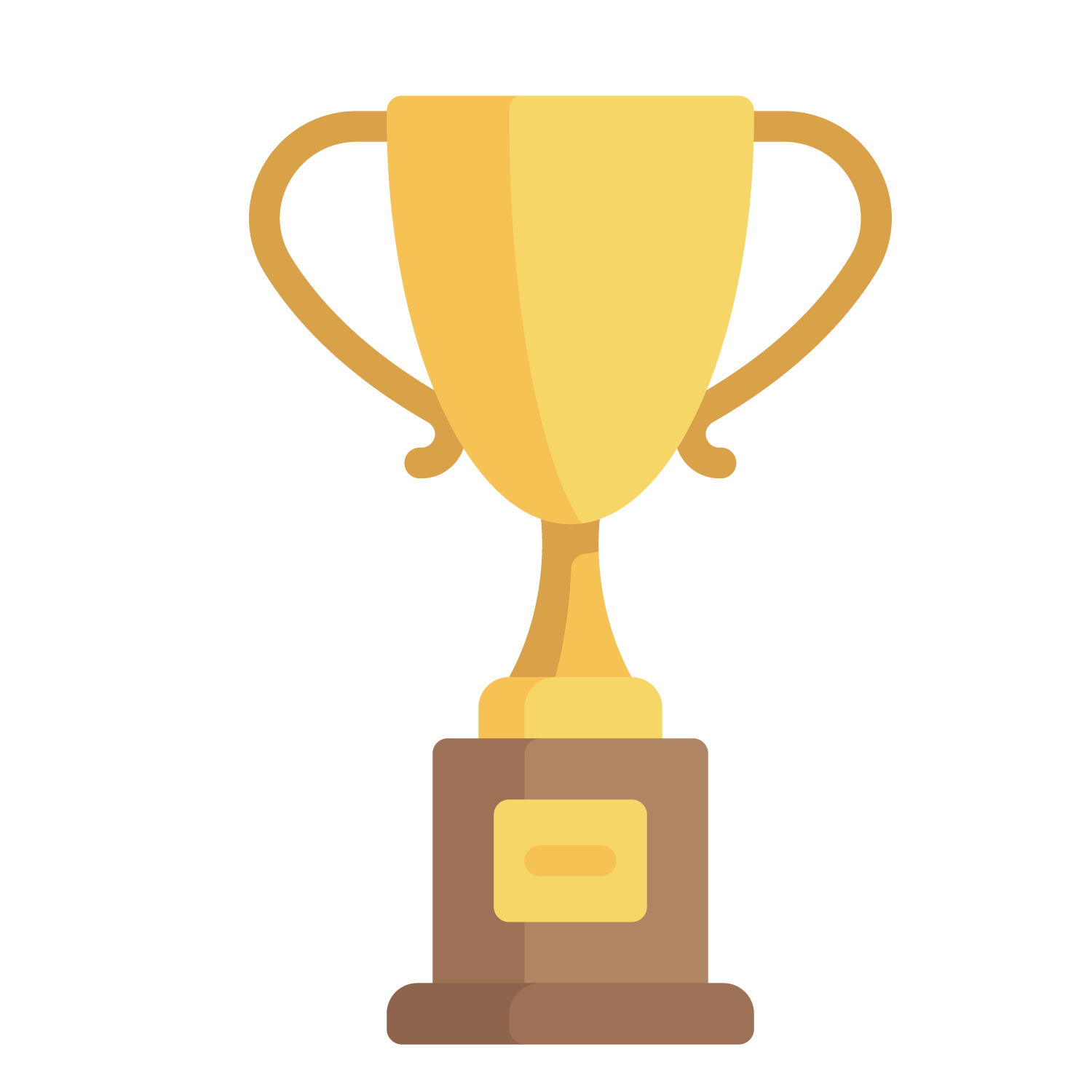 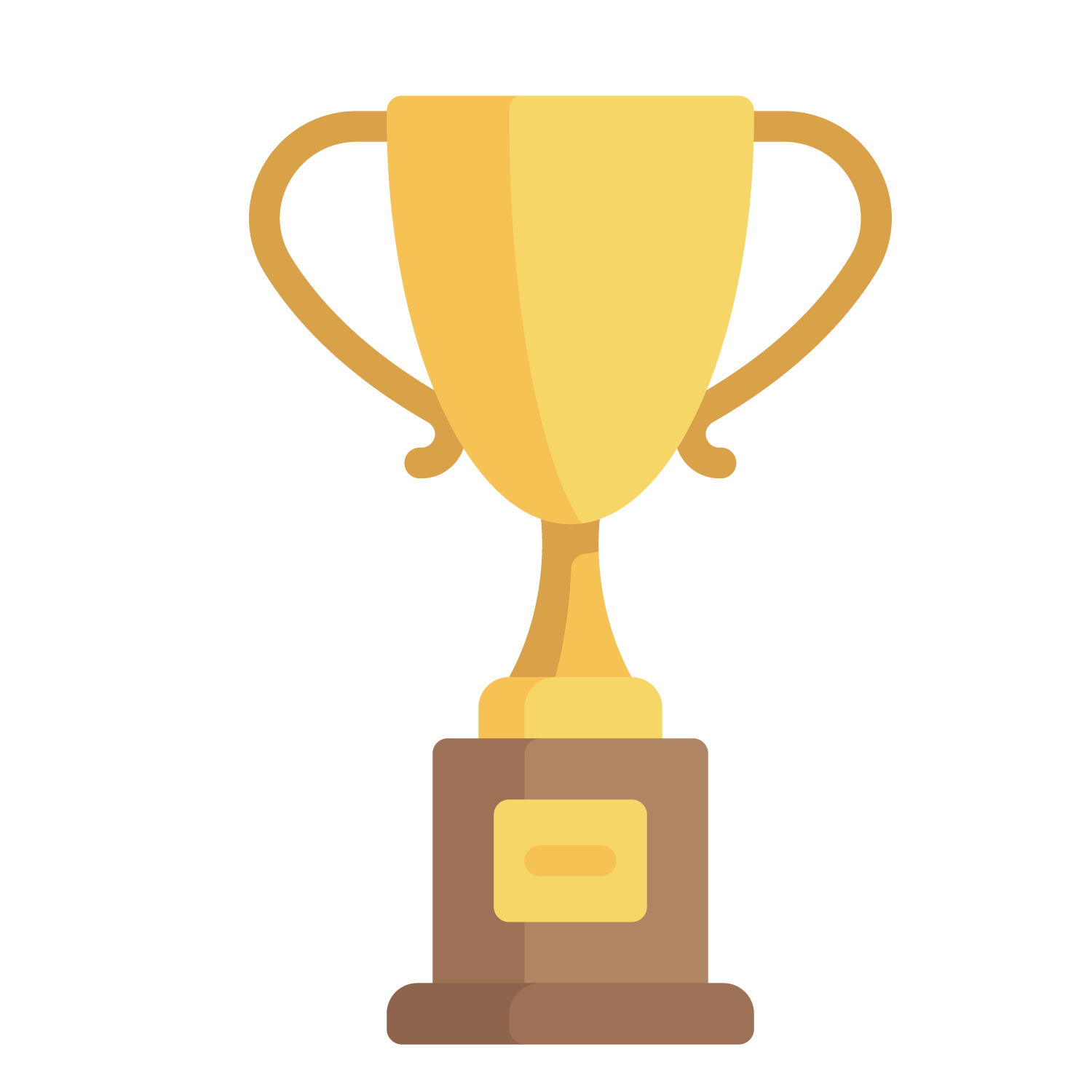 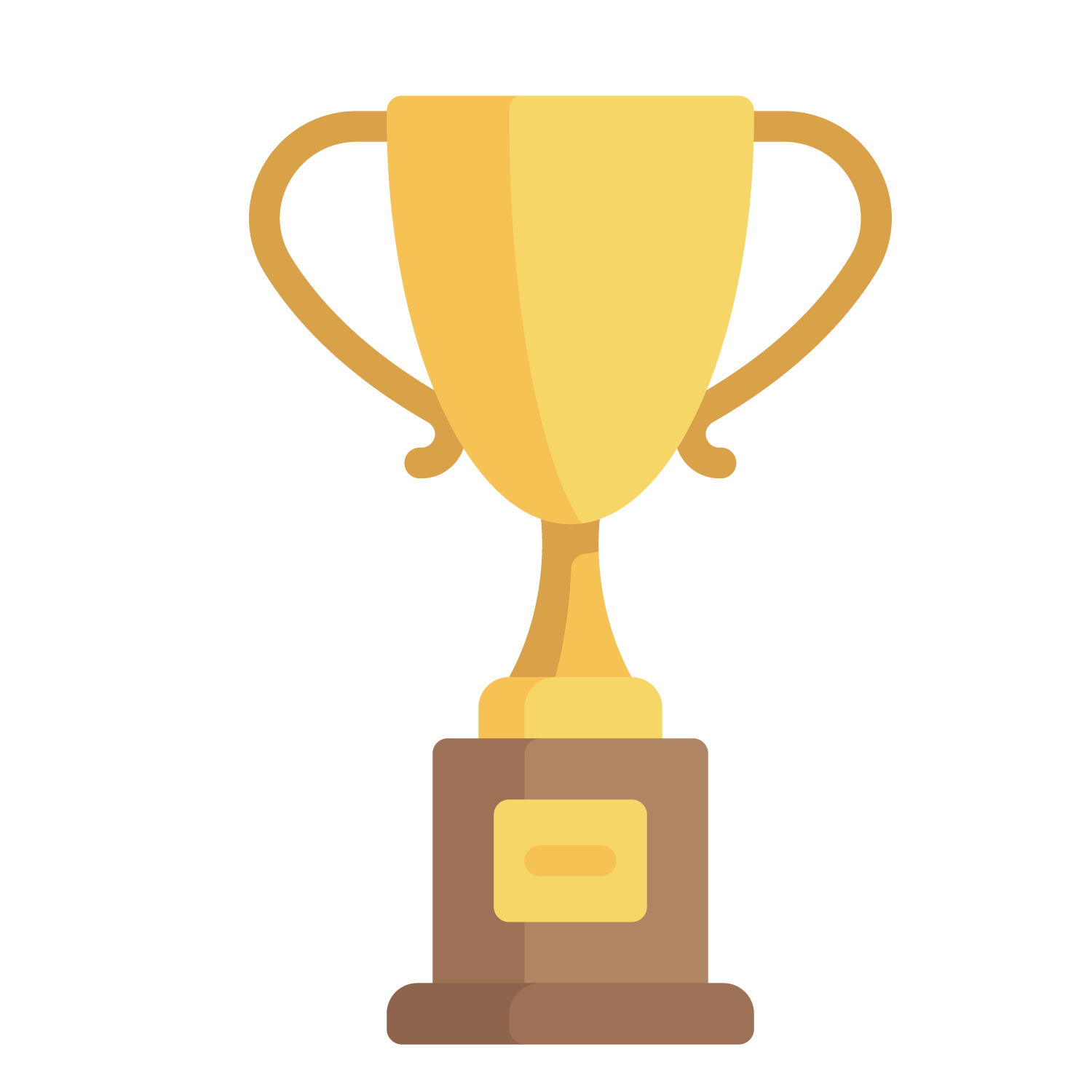 Add subtitle text
……
Add subtitle text
……
Add subtitle text
……
Add subtitle text
……
ADD YOUR TITLE
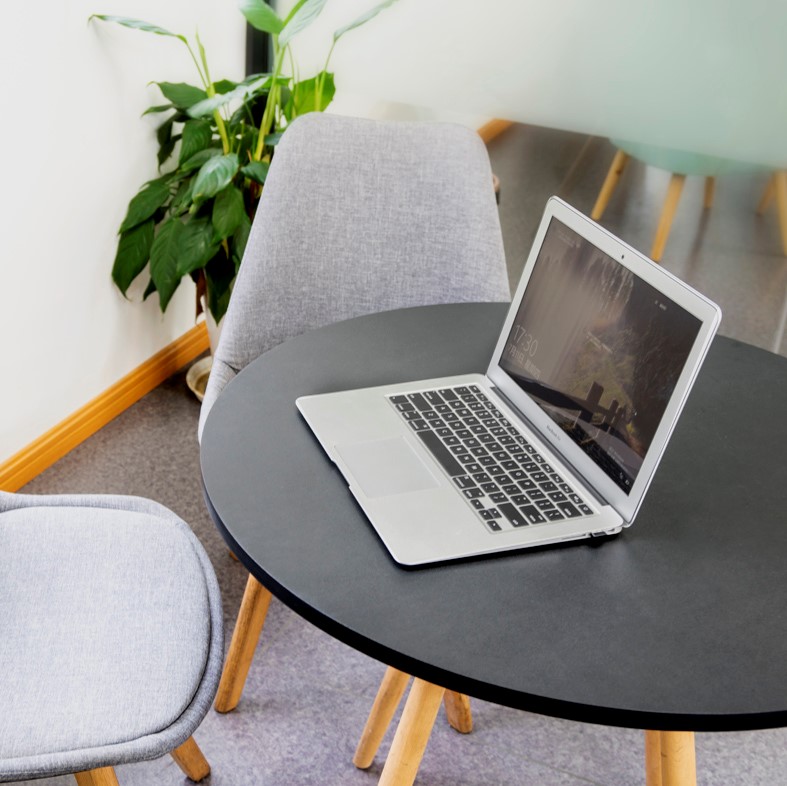 Click here to add content, content to match the title.……
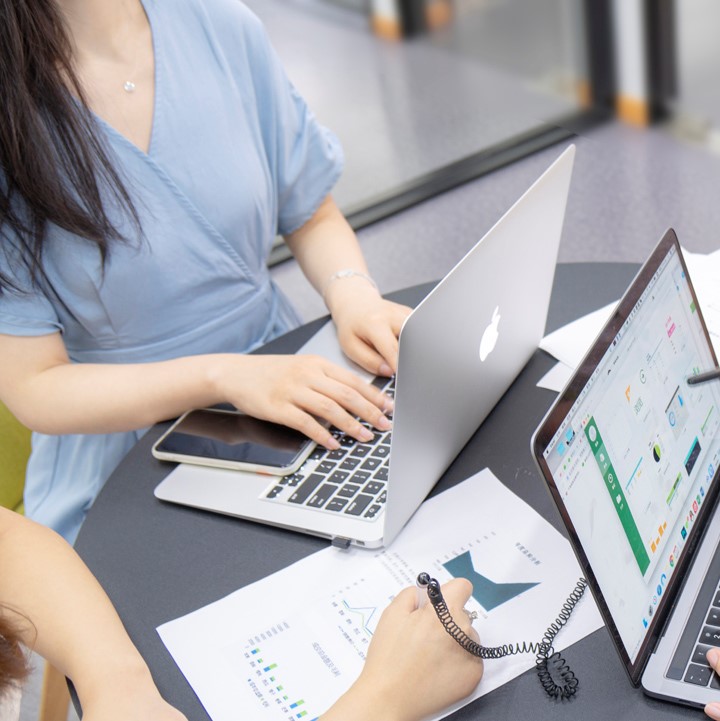 Title
Click here to add content, content to match the title.……
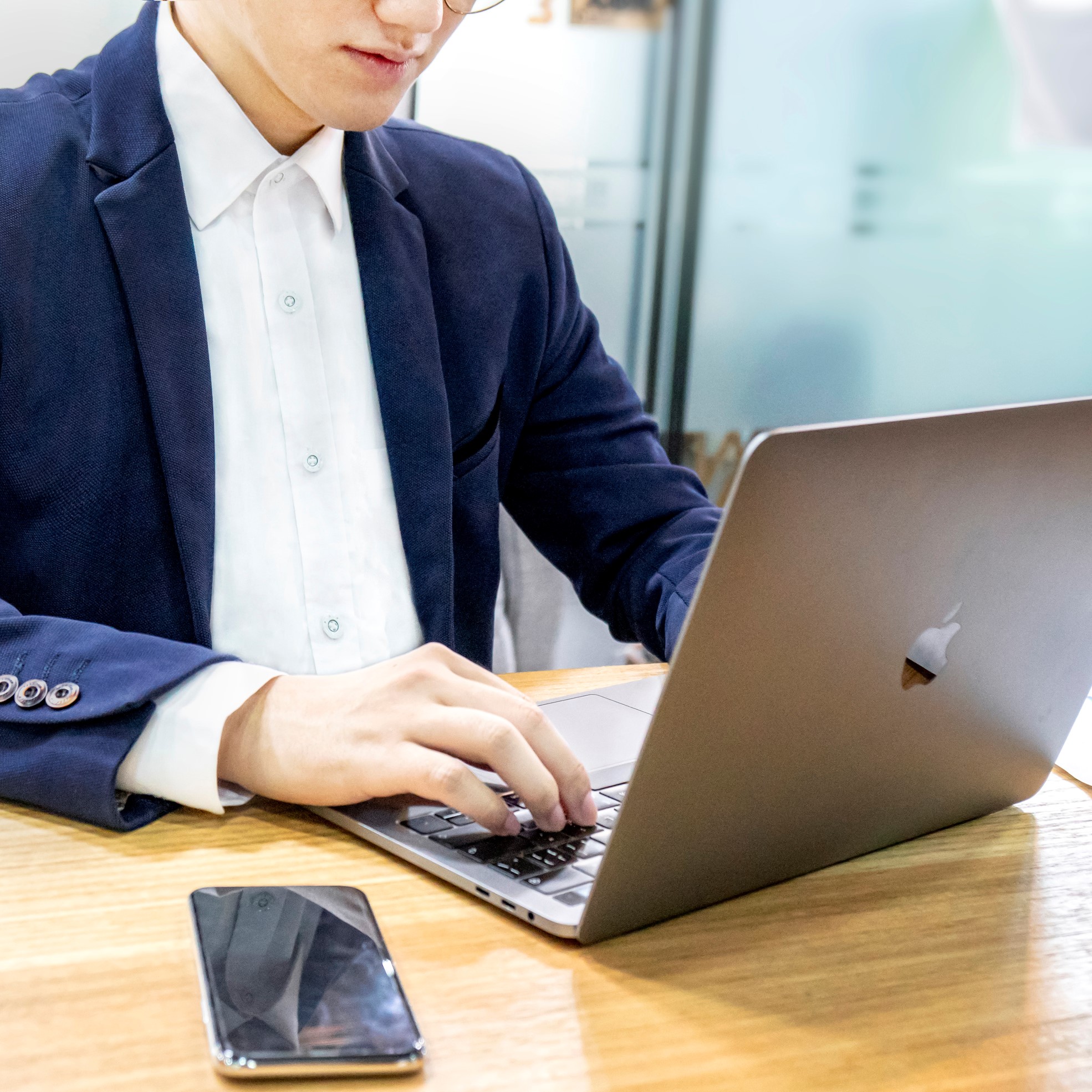 Click here to add content, content to match the title.……
ADD YOUR TITLE
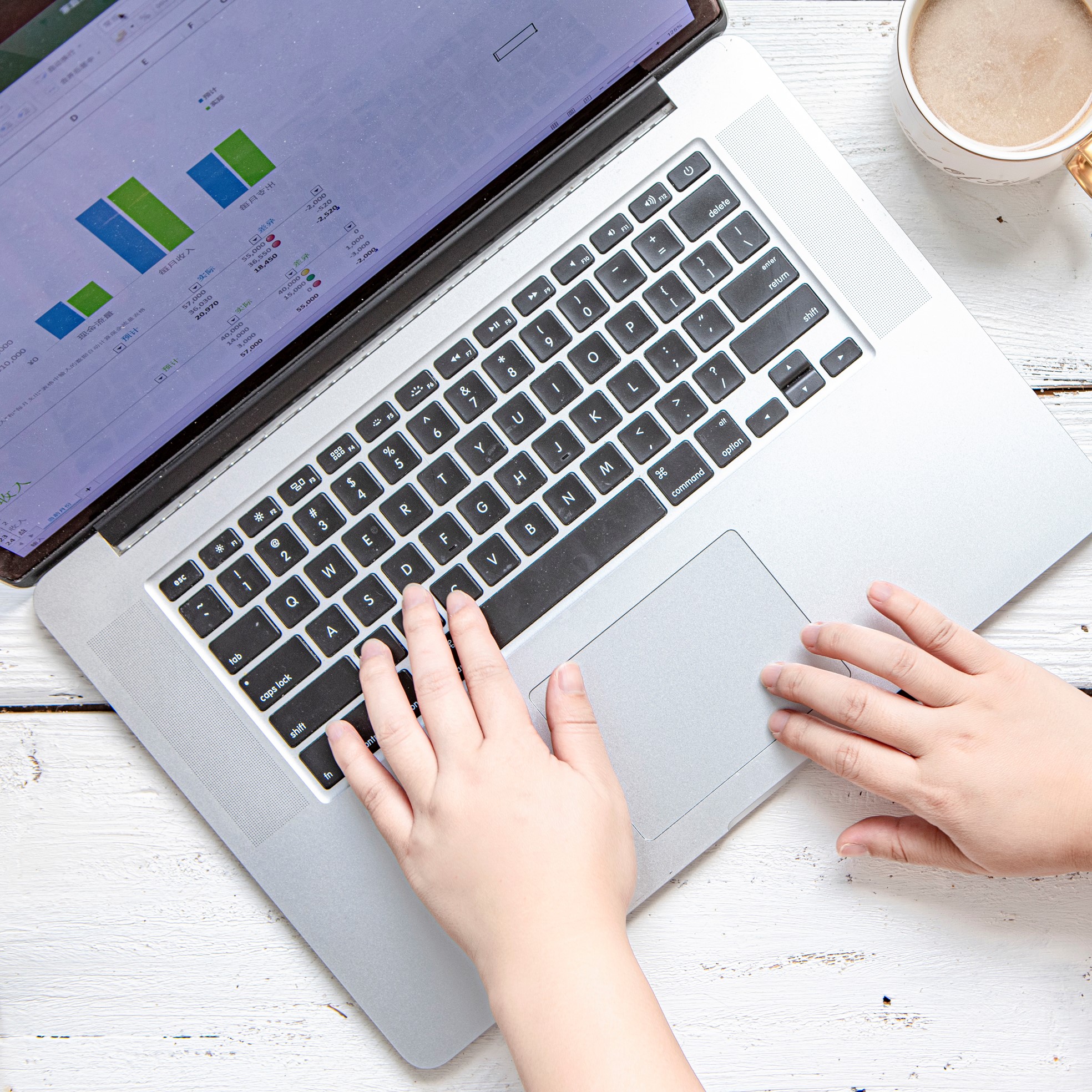 Add subtitle
01
Click here to add content, content to match the title.
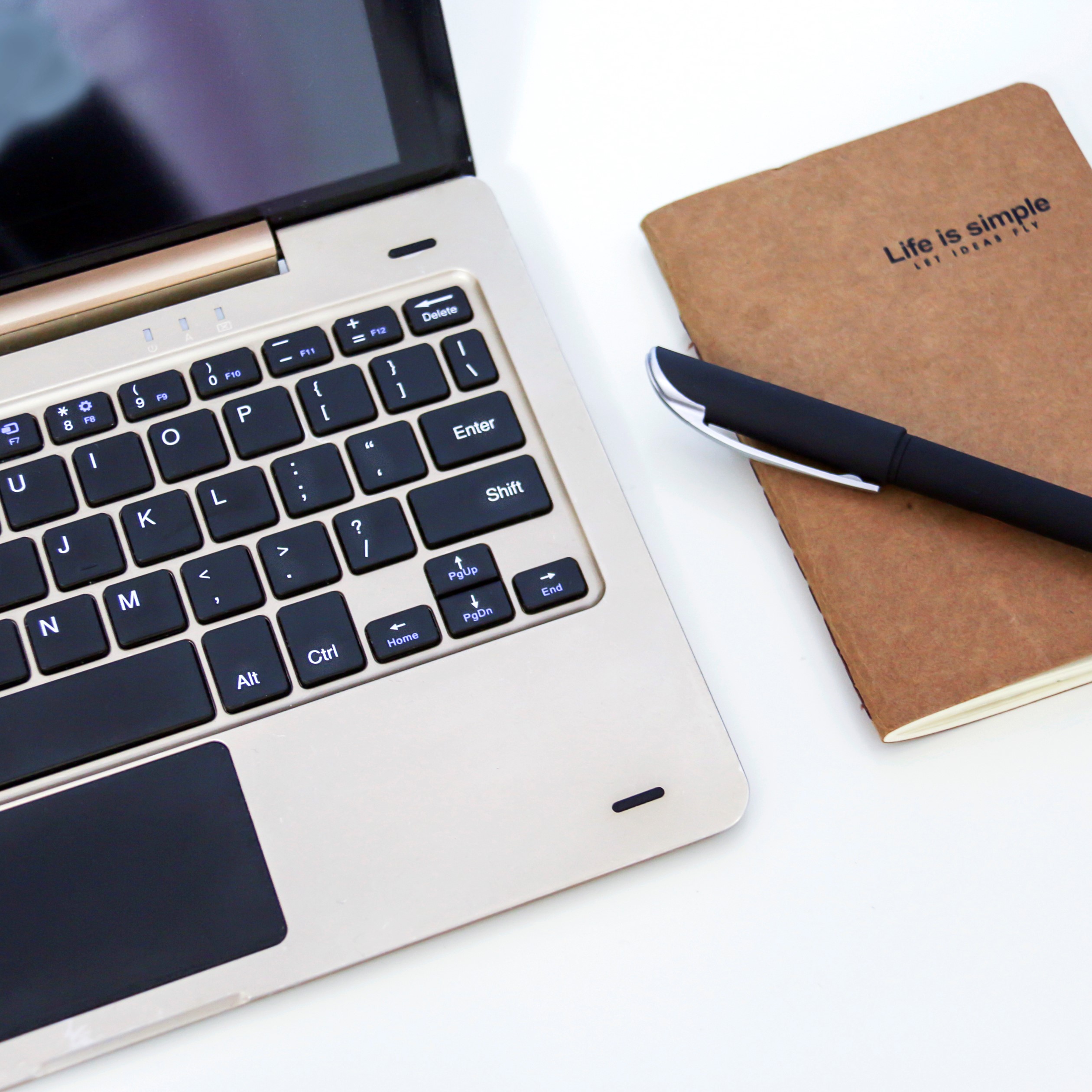 Add subtitle
02
Click here to add content, content to match the title.
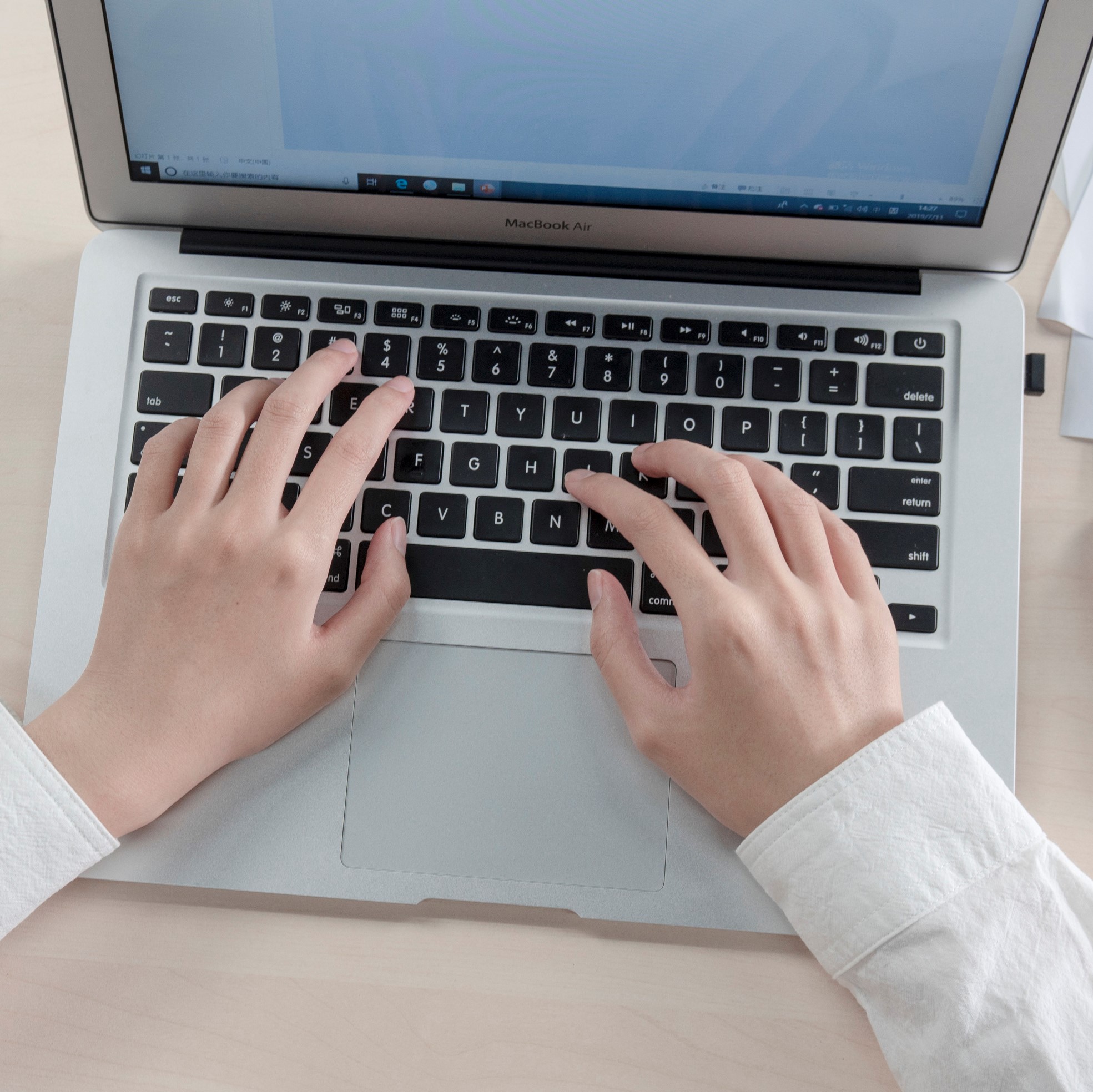 Add subtitle
Click here to add content, content to match the title.
03
行业PPT模板http://www.freeppt7.com/hangye/
ADD YOUR TITLE
Add subtitle
Add subtitle
02
01
Click here to add content, content to match the title. 
……
Click here to add content, content to match the title. 
……
03
04
Add subtitle
Add subtitle
Click here to add content, content to match the title. 
……
Click here to add content, content to match the title. 
……
[Speaker Notes: Template from: https://www.freeppt7.com/]
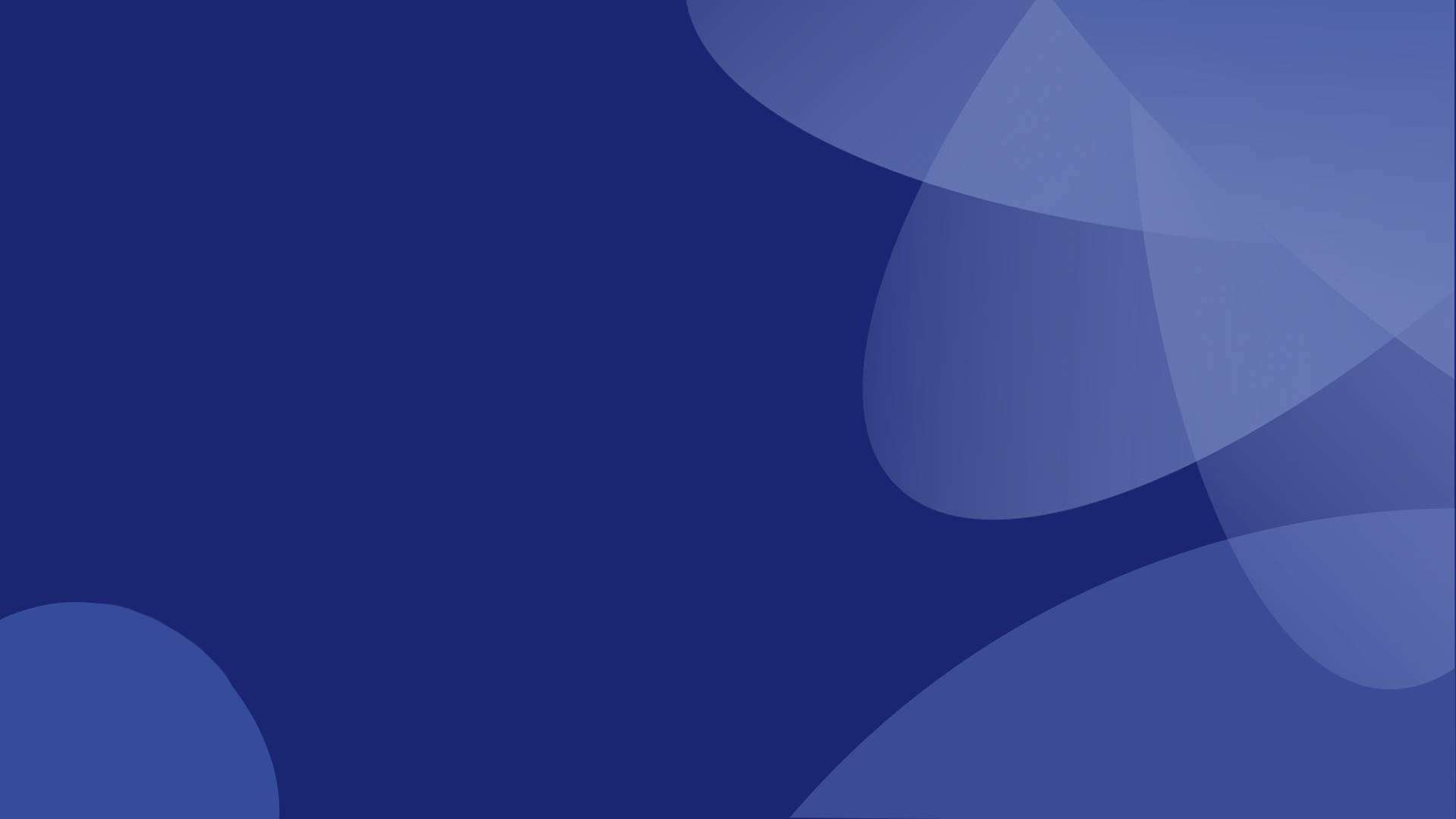 LOGO
TAHNK YOU FOUR WATCHING.
YOUR  NAME
We respect your valuable time with freeppt7!
If you have any questions, please reach us
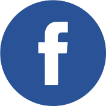 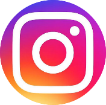 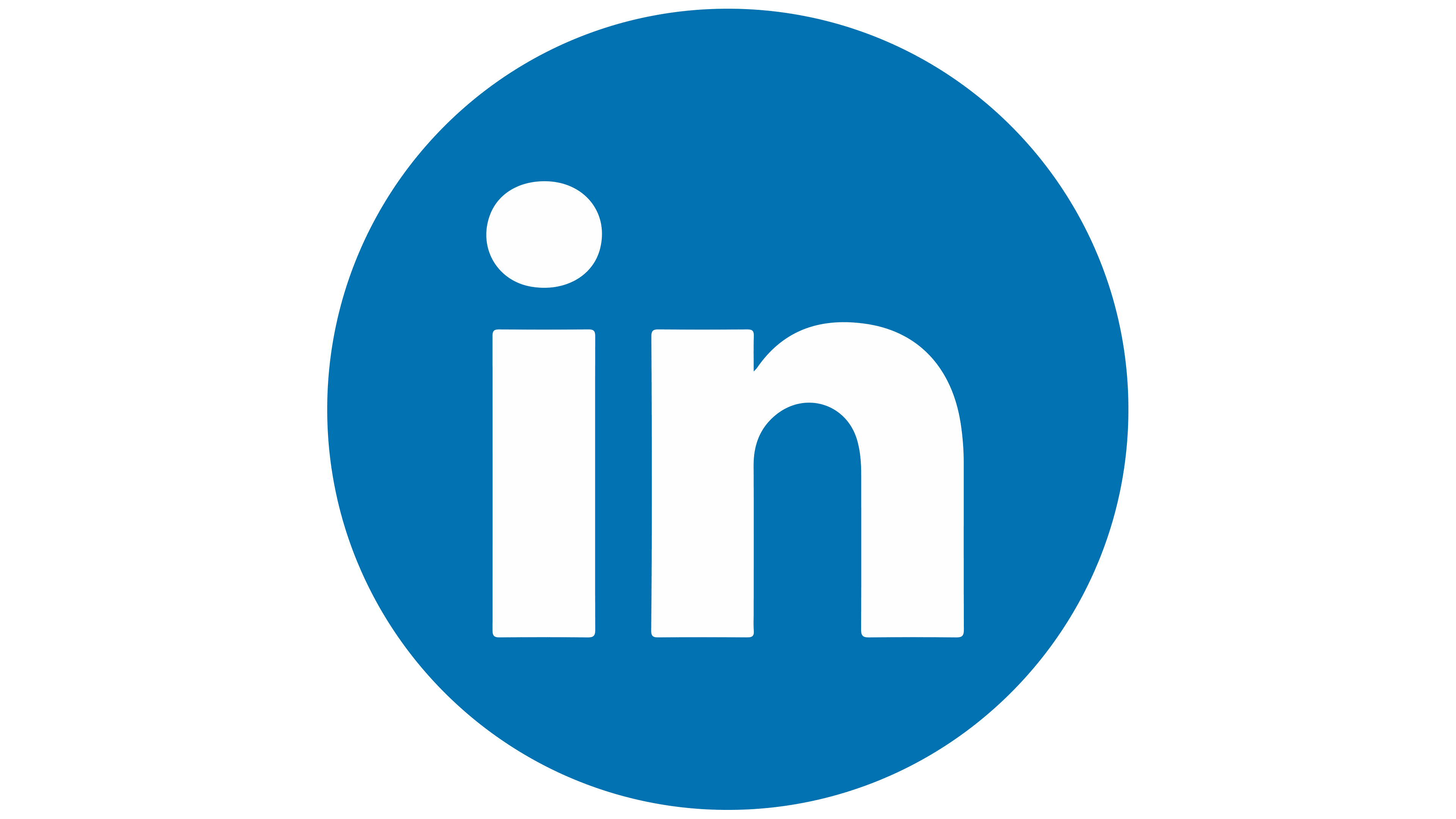 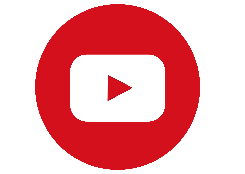 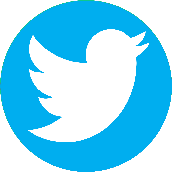 Do you have a design request, please visit our redesign page.
CREDIT: Freeppt7.com created this PowerPoint template.
Let this slide be kept for attribution.
www.freeppt7.com